Registration of veterinary products in developing countries

Differences with VICH member countriesAcceptance of studies conducted according to VICH GLs
MV Carlos Francia
CAPROVE – Argentina 
8th Outreach Forum – Buenos Aires- 2017
Contents
Registration of veterinary products in developing countries
Differences with VICH member countries
Epidemiologic and productive situations
Register System
Acceptance of studies conducted according to VICH GLs
Conclusions
Contents
Registration of veterinary products in developing countries
Differences with VICH member countries
Epidemiologic situations
Register System
Acceptance of studies conducted according to VICH GLs
Conclusions
Different epidemiologic situations
Differences in prevalence of several pathologic conditions
Importance of ectoparasites 
Tropical and subtropical regions: Different species; same species, different challenges
Cold regions
Endectocides
Endoparasites resistant strains
Resistance to Antimicrobial Drugs
Approach varies between countries
Different productive situations
Extensive productive systems
Cattle confined fattening vs feed lot
Subsistence productive systems
Different species (sheep, Camelidae, etc): criteria for minor species uses
Contents
Registration of veterinary products in developing countries
Differences with VICH member countries
Epidemiologic and productive situations
Register System
Acceptance of studies conducted according to VICH GLs
Conclusions
Differences in Register System
Innovative and generic approach vs new products approach
Mexican experience in change the systems
Application form
Why is needed
Development
Draft guidelines to complete the Application forms (pharma and bio products)
Contents
Registration of veterinary products in developing countries
Differences with VICH member countries
Epidemiologic and productive situations
Register System
Acceptance of studies conducted according to VICH GLs
Conclusions
Acceptance of studies conducted according to VICH GLs
As general models the VICH guidelines are recognized and recommended by authorities to develop studies required for register

The epidemiologic and productive differences provoke the need of local studies in several cases
Lack of original studies for important local pathologic conditions.
Official campaigns
Doubts about challenge
Local approach to AMR
Minor species criteria
Lack of adequate training (both sides)
Contents
Registration of veterinary products in developing countries
Differences with VICH member countries
Epidemiologic and productive situations
Register System
Acceptance of studies conducted according to VICH GLs
Conclusions
Conclusions
Training
The CAMEVET project
Flexibility in the guideline use
Translation
Inclusion of studies in different climatic zones in the development process of new products.
Development of local guidelines for specific situations
Thank You!
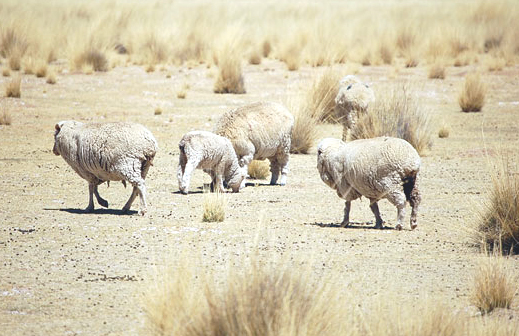 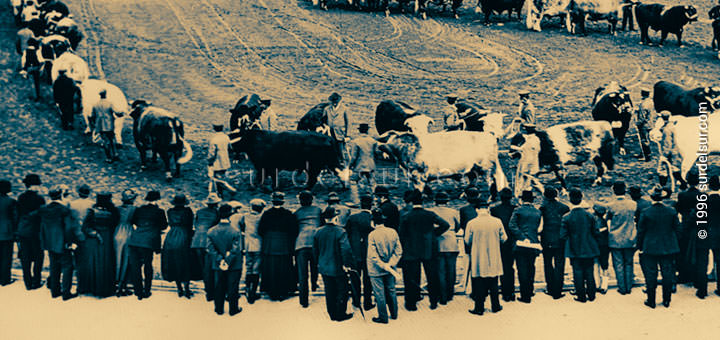 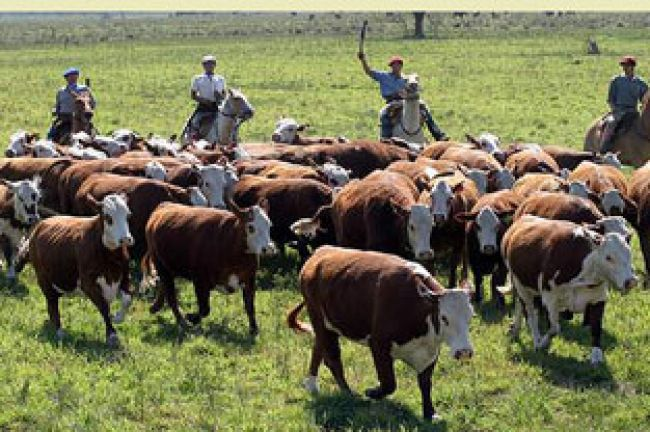 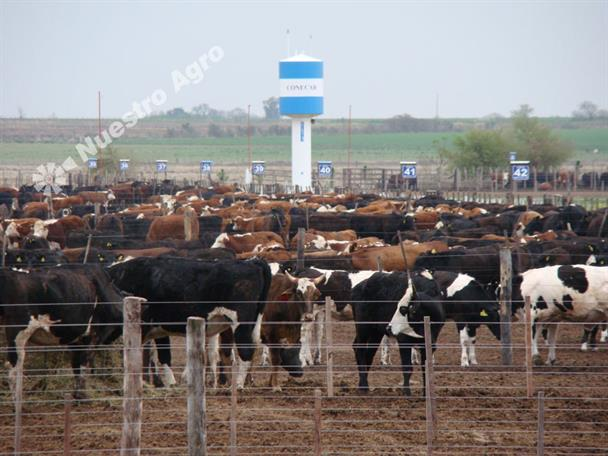 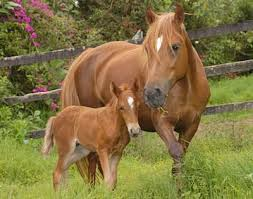